Writing tasks
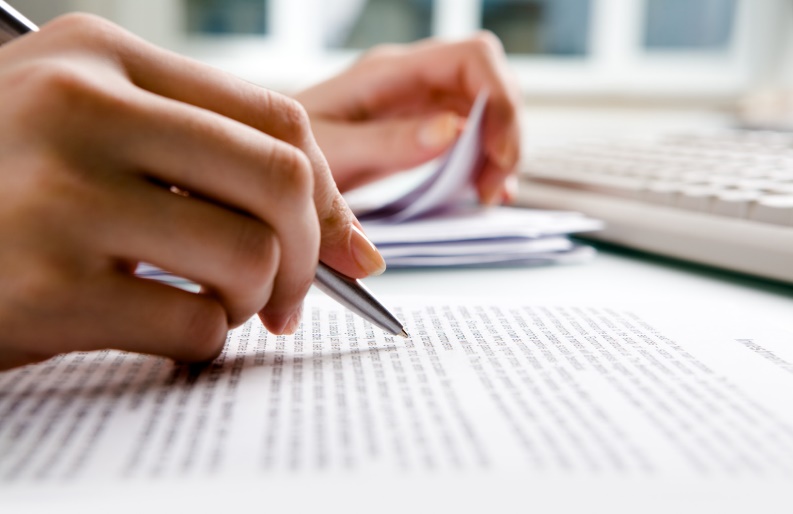 Outcomes: To identify purpose, audience and format and draft responses to exam style questions.
Possible styles you will be asked to write in

DISCUSS
PURPOSE What is it for?
AUDIENCE Who is it for?
LANGUAGE What language will be used?
LAYOUT How is it set out on the page?
What is the PALL of the two tasks?
Write a review of your school or college based on your experiences there.
Imagine you have relatives living abroad. You have not been in touch for some time but you would like to visit them. Write a letter, which would persuade them to agree to your visit.
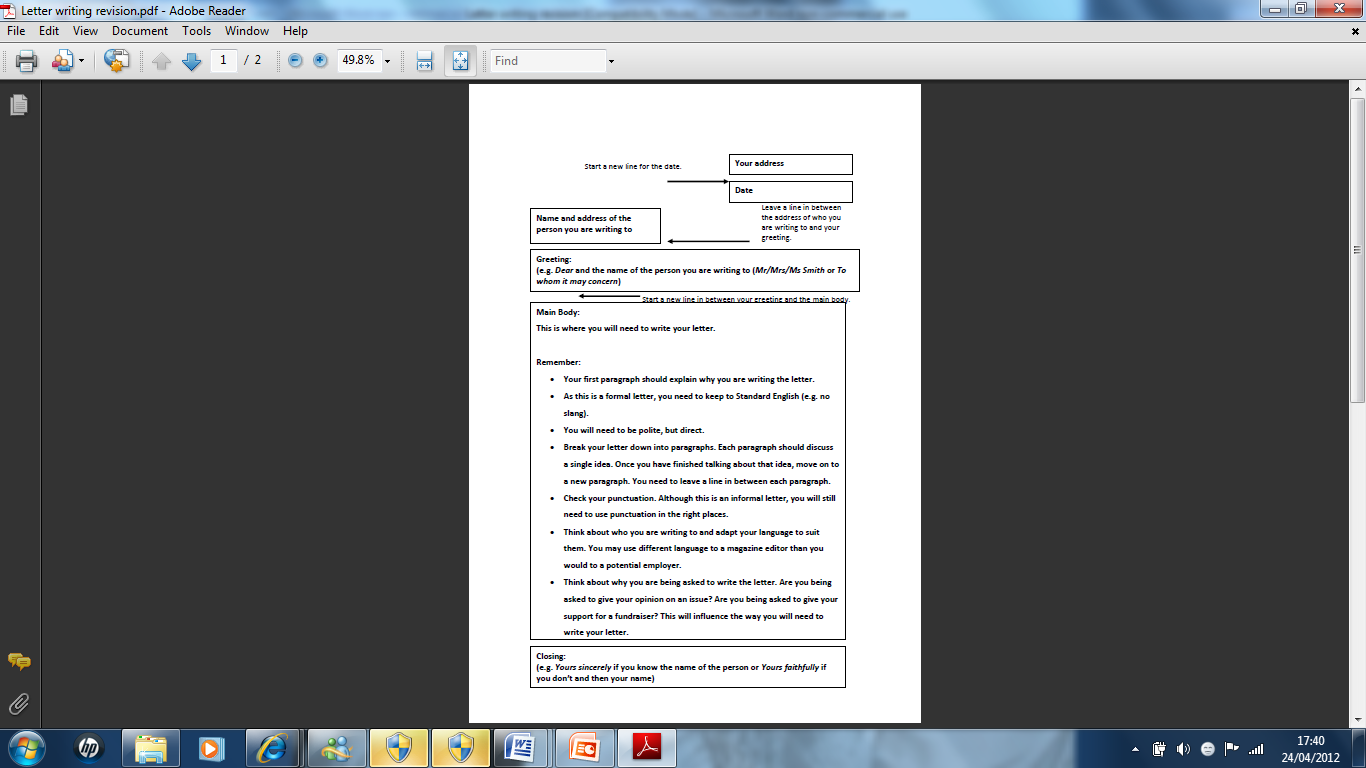 Formal
Your local area has just been voted the worst place to live in terms of being environmentally friendly. Write a letter to your local newspaper suggesting what you think are the problems and what can be done to tackle this issue.
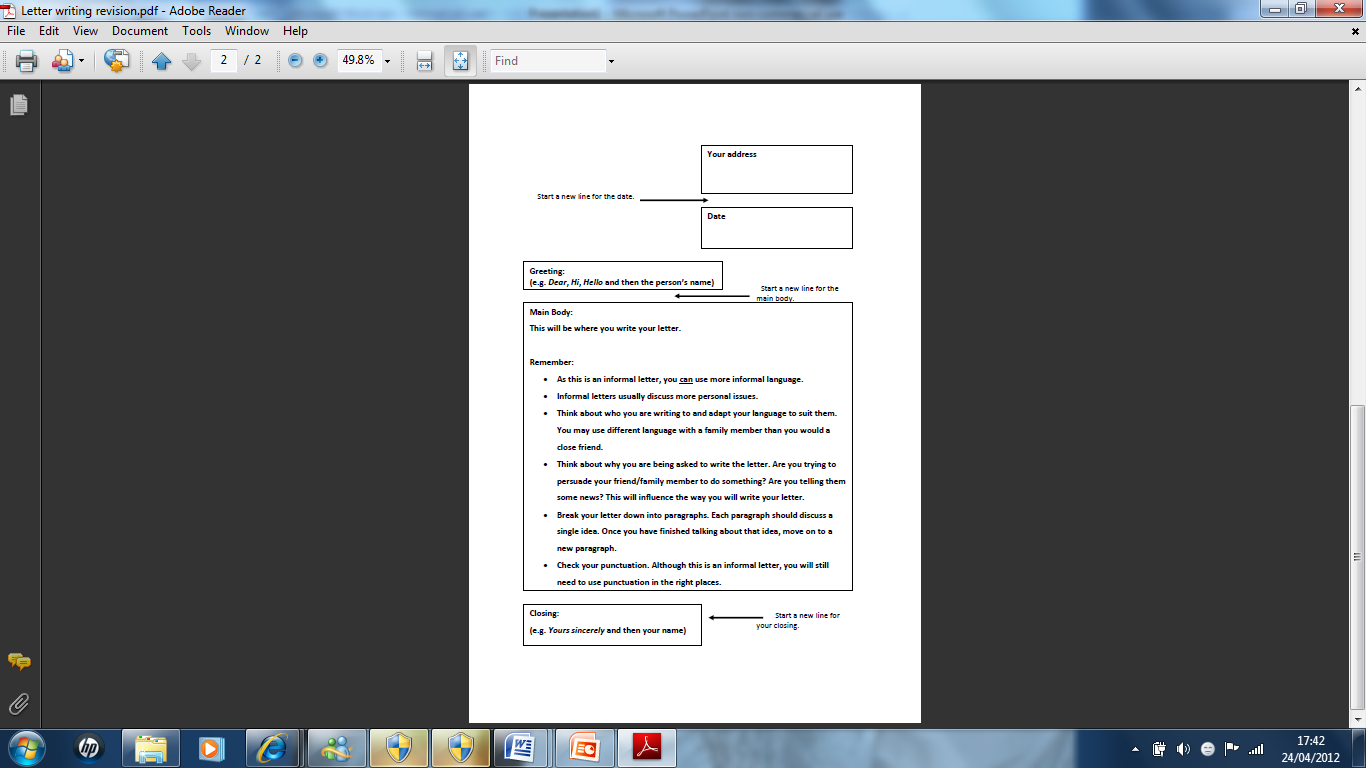 Informal
You have a friend who is thinking of doing a parachute jump for charity. Write to your friend giving your opinions.
Report
Title: This should sum up what the report is about:
Introduction: This should summarise:
What the report is about.
Why you have been asked to write it.
How you went about researching it.
What your report intends to do.
Your school is keen to raise money for extra activities. Write a report for the parent’s association saying: 1) what the school needs most urgently; 2) give suggestions as to how the money could be raised.
Main Body: This section should contain the findings of your report. 
Think about including:
Statistics to back up your points.
Opinions from people involved in what you are writing about.
Any details on what has been done already to solve the problem you are writing about.
Whether whatever has been done already has been effective or not.
Recommendations:
This section should include any suggestions you have for how the problem can be solved and should be based on the findings you included in the main body of your report.
These recommendations should:
Be written in a bullet-pointed list.
Be brief and direct.
Solve the problems you wrote about in the main body of your report.
Explain how each recommendation solves these problems.
Conclusion: This section should summarise your report and its findings.
Try to:
Finish on a positive note. You need to be able to convince your readers that the problems can be solved by the recommendations you have made.
Keep your conclusion brief.
Article
Headline or article title
Keep it short
Make it catchy
Give an idea of what the rest of the article will be about.
Introduction of the article
Give a brief outline of the subject
Keep this section to a few initial ideas and sentences
Main body of the article
Try to answer all the reader’s questions like ‘why’, ‘how’ and ‘what’
Make each paragraph relevant to the subject or the title of the article
Add plenty of detail so your reader fully understands you
Answer the important points in this section
Conclusion of the article
This should always be at the end
Give a summary of the article
Give recommendations/overview linked to introduction.
Write a lively article for a newspaper or magazine on the subject of the eating habits of the British.
Writing a Film Review Ideas

Film title. You could also include a star rating here.
 
Introduction: what you expected from the film
 Genre: what type of film is it? Does it have a message?
Plot: what happens in the film? Does the plot make sense? Is it easy enough to follow? Is it believable?
Characters: Who are the main characters and what are they like? Who are the actors playing these parts, and are they good in the parts?
What is the camerawork/ animation like? If there are special effects, what are they like? Are there beautiful scenes? 
Did you enjoy the film? Why/why not? What were its good and bad points?
Write about a scene you particularly enjoyed or remembered. Why was it good/ memorable?
Would you recommend this film? To what sorts of people? Why?
Are there any other films you can compare this film to?
When you have completed your planning by answering all the questions, you should write the review. Remember:
 
Set your work out in paragraphs
Take care with spelling and punctuation
Make the review interesting to read by choosing your language carefully
Write in the first person and try to address the reader directly. For example: ‘I urge you to go and see this film- it’s brilliant!’
Review
Write a review of a book, CD or film of your choice.
Leaflet
Write a leaflet to advertise a tourist attraction in your area.
Speech
Persuasive Speeches
 
PLAN your speech before you write it.

PLAN the main points and the structure of your speech.
You may wish to use this guide:
Opening Statement: Where you highlight your issue.
Developing points: 3-5 points (paragraphs) to explain what needs to be done and why it is so important.
Closing Statement: Where you make a final appeal to your audience.
 
Create sentences that contain a Rhetorical Question, Rule of Three, Metaphor and Alliteration, to include in your speech.
The government plan to raise the driving age from 17-19. A discussion is being held in your local town hall. You have decided to go along and give your views on this proposal. Write down what you would say.
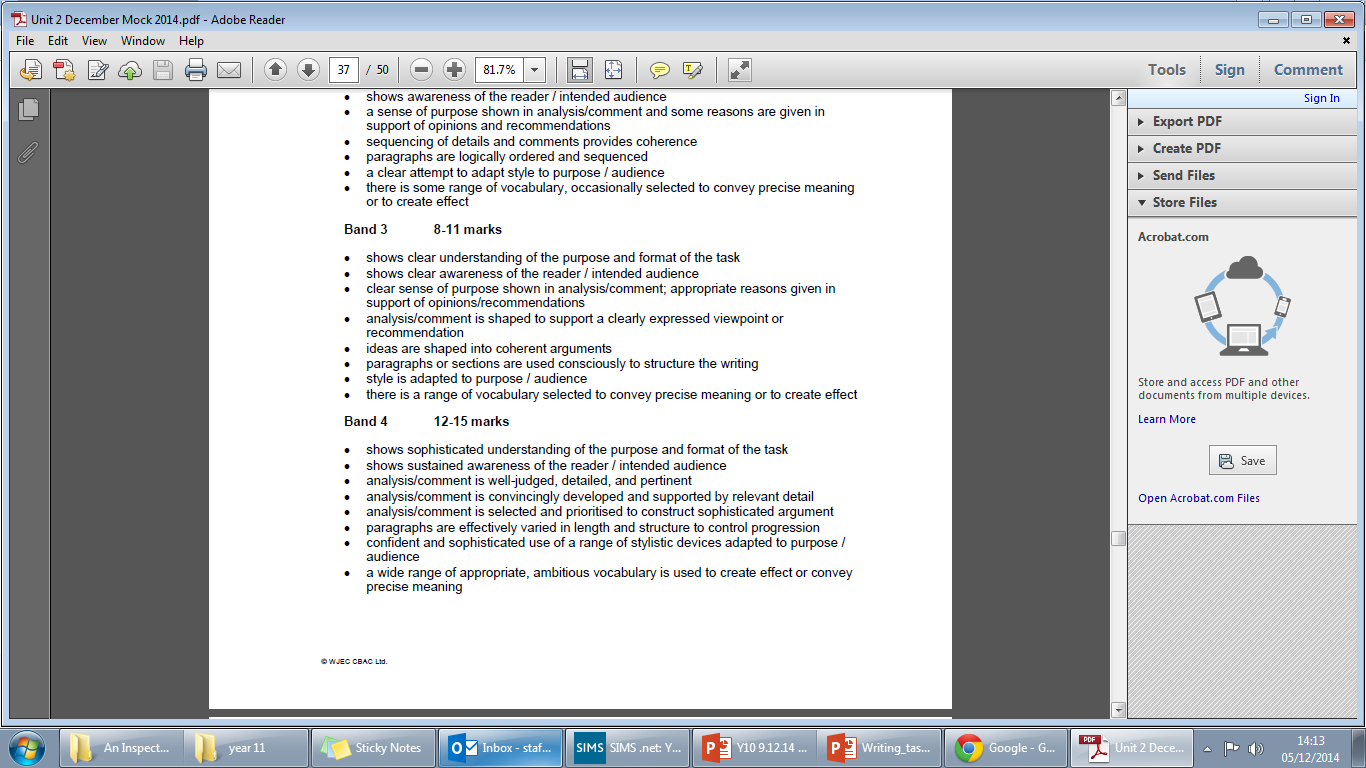 Let’s get 
marking!
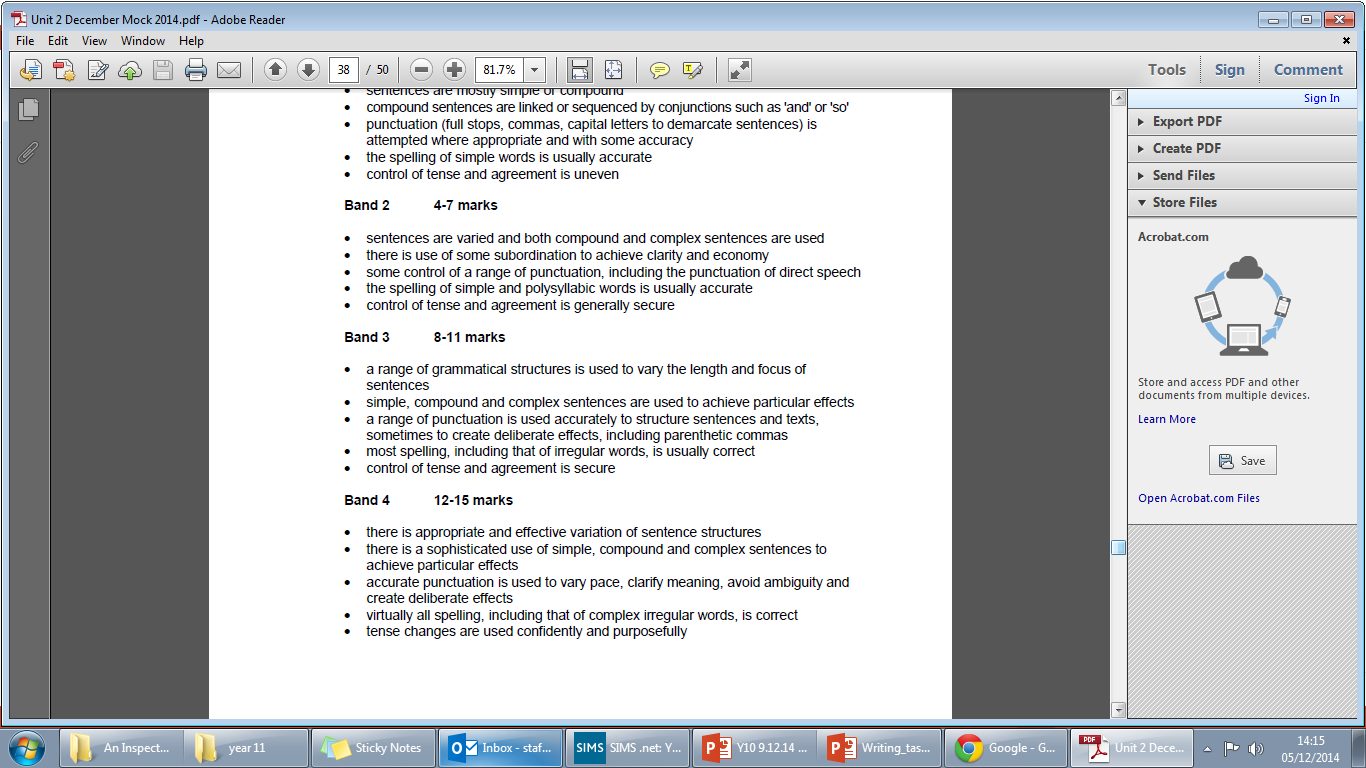